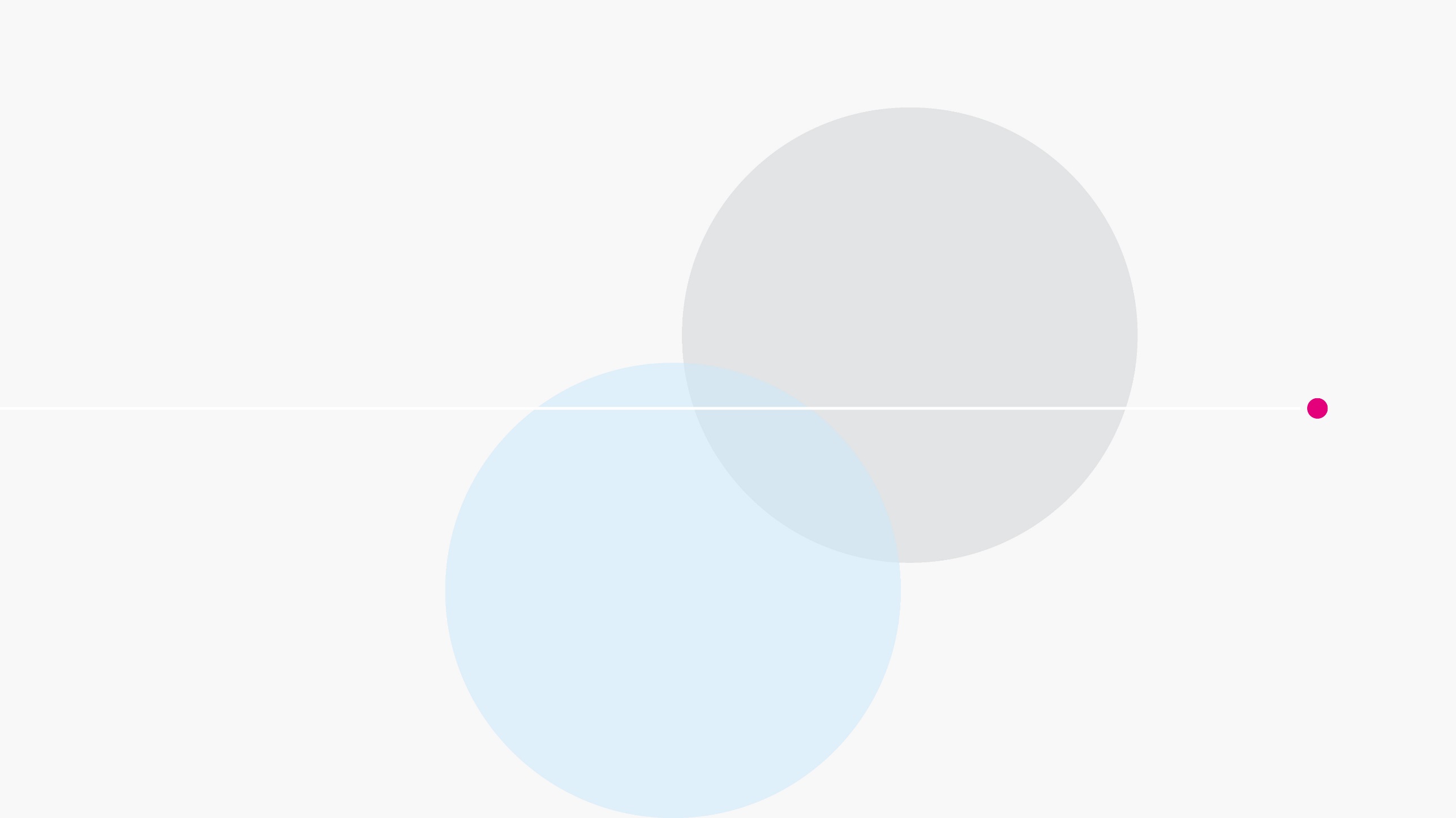 Infrastruktur trotz und wegen Klimaschutz
Benjamin Schlatter
18.10.2022
Zielsetzung: Klimaneutralität
EU: Emissions-reduktionsziel 55 %
Klimaneutralität EU
Ö: Bilanziell 
100 % Erneuerbare Energien
Klimaneutralität Österreich
Zielsetzung: Klimaneutralität
Kernfrage:

Wie erfolgt Zielerreichung??
Ausgangslage
Globale Nachfrage
 
Die Nachfrage an Mobilität wird global weiter steigen
Bedarf an Mobilität
 
Es besteht ein Bedarf an Mobilität
Zweckmäßigkeit

Nichtrealisierung von Infrastrukturprojekten (alleine) kann das Klima nicht retten
Umkehreffekt

Nichtrealisierung hat im Einzelfall negative Auswirkung auf CO2-Bilanz
Voraussetzung für Klimaneutralität
 
Infrastruktur ist zur Zielerreichung erforderlich
Bedarf an Mobilität in Österreich
Verkehrsprognose Österreich 2025+
Personenverkehrsleistung: Anstieg 2005 bis 2025 zwischen 10 % und 24 %
Güterverkehrsleistung: Anstieg 2005 bis 2025 zwischen 33 % und 55 %

Abhängig von 
Bevölkerungsentwicklung
Entwickung Siedlungsstruktur
Kostenstrukturen
Verkehrsangebot
Wirtschaftswachstum
Quelle: BMK, Verkehrsprognose Österreich 2025+ (2012)
[Speaker Notes: Verkehrsprognose Österreich 2040+ derzeit in Bearbeitung]
Entwicklung von Personen- und Güterverkehrsleistung in Österreich
Quelle: BMK, Mobilitätsmasterplan 2030 für Österreich (2021)
Globale Nachfrage - Prognose
Verdreifachung des Personen- und Güterverkehrs zwischen 2015 und 2050
Globale Nachfrage
 
Die Nachfrage an Mobilität wird global weiter steigen
Bedarf an Mobilität
 
Es besteht ein Bedarf an Mobilität
Güterverkehr

Luftfrachtverkehr mit 4,5 % höchste jährliche Wachstumsrate
Schifffahrt > 75 % der gesamten Frachttonnenkilometer
Personenverkehr 

Steigerung von 44 Billionen auf 122 Billionen Passagierkilometer
China / Indien: 1/3 des ges Personenverkehrs 
PKW dabei präferiertes Verkehrsmittel für Individualverkehr
Öffentlicher Verkehr und Shared Mobility > 50 % der gesamten Personenkilometer
Grüne Mobilität

Angebote für grüne Mobilität müssen ausgebaut warden!
Quelle: OECD, ITF Transport Outlook 2019
Globale Nachfrage - Personenverkehr
Quelle: OECD, ITF Transport Outlook 2019
Globale Nachfrage - Güterverkehr
Quelle: OECD, ITF Transport Outlook 2019
[Speaker Notes: Die weltweite Frachtnachfrage wird sich zwischen 2015 und 2050 verdreifachen, wenn man den derzeitigen Nachfragepfad zugrunde legt. Von den 108 Billionen Tonnenkilometern, die 2015 weltweit transportiert wurden, entfielen 70 % auf den Seeverkehr, 18 % auf die Straße, 9 % auf die Schiene und 2 % auf die Binnenschifffahrt. Weniger als 0,25 % des weltweiten Frachtaufkommens in Tonnenkilometern werden auf dem Luftweg befördert. 
Die Luftfracht hat zwar nur einen geringen Anteil am gesamten Güterverkehr, wird aber bis 2030 (5,5 %) und 2050 (4,5 %) die höchste durchschnittliche jährliche Wachstumsrate aller Verkehrsträger aufweisen. Dieses Wachstum wird durch einen größeren Anteil hochwertiger Güter, die auf dem Luftweg befördert werden, vor allem in China, angetrieben. Die Seeschifffahrt wird weiterhin den größten Anteil an den weltweiten Tonnenkilometern haben. Bis 2050 werden mehr als drei Viertel aller Warenbewegungen per Schiff abgewickelt. Die restlichen Güter werden auf der Straße (17 %) und der Schiene (7 %) befördert.]
Zielsetzung: Klimaneutralität
Zielerreichung über Verbote / Nichtgenehmigung sinnvoll??
Zweckmäßigkeit von Verboten?
Nichtrealisierung von Infrastrukturprojekten kann das Klima nicht retten.
Bedarf ist geben bzw nimmt zu.
Infrastruktur auch für öffentlichen Verkehr und E-Mobilität erforderlich.
Gesellschaft auf Infrastruktur angewiesen.
Bedarf an Mobilität
 
Es besteht ein Bedarf an Mobilität
Negativeffekte
Anpassungsbedarf

Ausbau bzw Änderung der Verkehrsinfrastruktur zur Anpassung an die Klimakrise (einerseits zB Stand der Technik, andererseits Naturkatastrophen)
Nichtrealisierung kann im Einzelfall negative Auswirkung auf Sicherheit und CO2-Bilanz haben
Bedarf an Mobilität
 
Es besteht ein Bedarf an Mobilität
Stadtumfahrungen

Abwendung von Stop-and-go-Verkehr und Stau

Entlastung der Städte

Pull-Effekte
Schienen-infrastruktur

Nichtrealisierung von Infrastrukturausbau bedingt zwangsläufig vermehrte Nutzung von Straßeninfrastruktur
Infrastruktur zur Zielerreichung erforderlich
Ladeinfrastruktur
Leitungsvorhaben
Mehrfachnutzungen (zB Photovoltaik-Anlagen auf/neben Autobahnen und Schienen)
Wirtschaftlicher Faktor für Transformation
Bedarf an Mobilität
 
Es besteht ein Bedarf an Mobilität
Grüne Mobilität

Angebote für grüne Mobilität müssen ausgebaut warden!
Mehrfachnutzungen sinnvoll
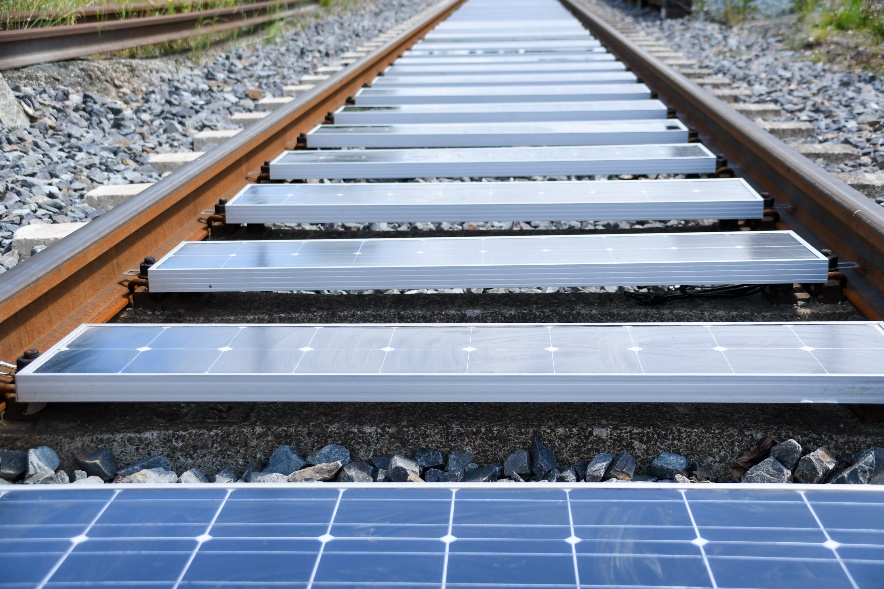 Quelle: Austrian Institute of Technology
Quelle: Trinasolar
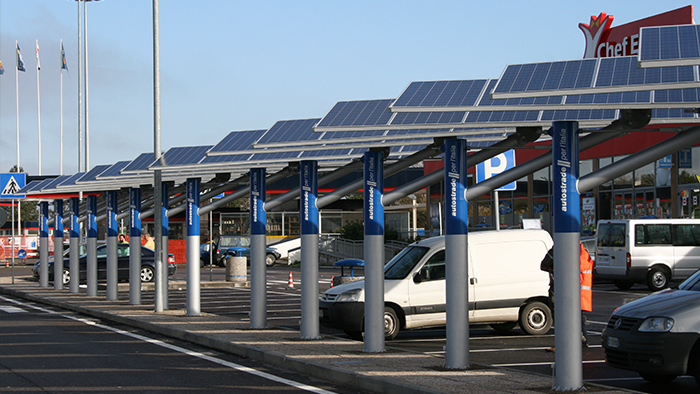 Quelle: Bankset Energy Ltd.
Zielerreichung auf EU-Ebene: Fit für 55
Derzeit in Verhandlung
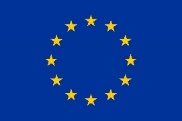 EU: Emissions-reduktionsziel 55 %
Emissionsfreie Neuwagen 2035
Straßen-verkehr 
EU-ETS 2027
Klimaneutralität EU
Ö: Bilanziell 
100 % Erneuerbare Energien
Senkung PKW-Emissionen um 55 %
Klimaneutralität Österreich
Senkung LKW-Emissionen um 50 %
Anreize für klimaneutrales Verhalten
Internalisierung der externen Kosten des Verkehrs
1.
2.
3.
CO2-Bepreisung
Kraftfahrzeug-steuern
Infrastruktur-gebühren
EU-Emissionshandelssystem
Teuerung des Verbrauchs von fossilen Heiz- und Kraftstoffen
Innovation und Nutzung von klimaschonenden Technologien
CO2-Steuern beeinflussen Nachfrage nach Treibstoff stärker als Marktpreisänderungen
Nur ein hoher Steuersatz kann CO2-Emissionen effektiv reduzieren
Verursacherprinzip
Beeinflussung der Verkehrsnachfrage
Mögliche Zweckbindung der Einnahmen an Klimaschutzmaßnahmen
E-Fahrzeuge von Kraftfahrzeugsteuern befreit
Differenzierung Fahrzeugtype und Emissionsklassen
Beispiel
Flächeninanspruchnahme
Landbedeckung Österreich gesamt
Verbaute Flächen
0,54 %
5,94 %
Quelle: CORINE, Ergebnisse CLC 2012-2018.
Landbedeckung verbauter Flächen
Quelle: Umweltbundesamt
Flächeninanspruchnahme Straßen
Quelle: Statista Research Department, 16.06.2022; EUROSTAT
Beispiel Flächeninanspruchnahme
Genehmigungsverfahren?
Raumplanung
Fazit
Flächenverbrauch ist raumplanerisch zu steuern
Effektives Flächenmanagement
Aktivierung ungenutzter Baugrundstücke im Stadtinneren
Reduzierte Erschließung von Gewerbegebieten im Freiland
Minimierung der Zersiedelung
Nachhaltige Infrastruktur
Nachhaltige Infrastruktur
Mobilität muss klimaneutral werden
Infrastruktur für grüne Mobilität muss ausgebaut werden
Anreize für klimaneutrales Verhalten müssen geschaffen werden
Steuerung über alle Gesellschaftsbereiche hinweg gefragt
Produkt-design
Energie-erzeugung
Raum-planung
Ernährung
Arbeitsrecht
Energie-effizienz
CO2-Handel
Innovations-förderung
Jede(r) kann einen Beitrag leisten
Quelle: ITU, 2022
“There are no passengers on Spaceship Earth. We are all crew.” 
– Marshall McLuhan
Kontakt
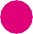 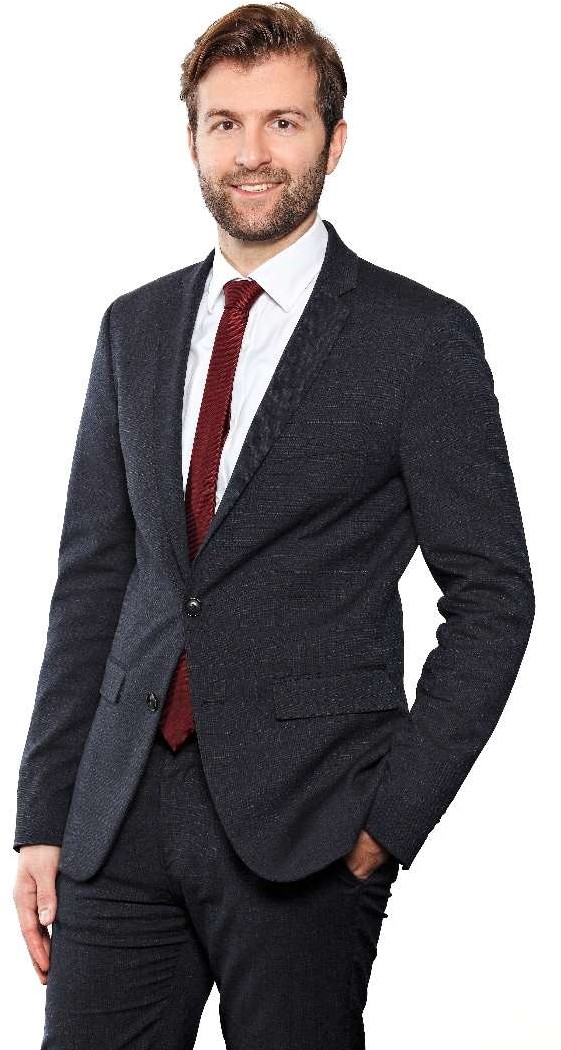 Benjamin Schlatter counsel | rechtsanwalt
Schönherr Rechtsanwälte GmbH Schottenring 19; 1010 Wien
T: +43 1 534 37 50122
E:  b.schlatter@schoenherr.eu
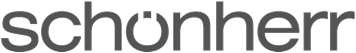 6
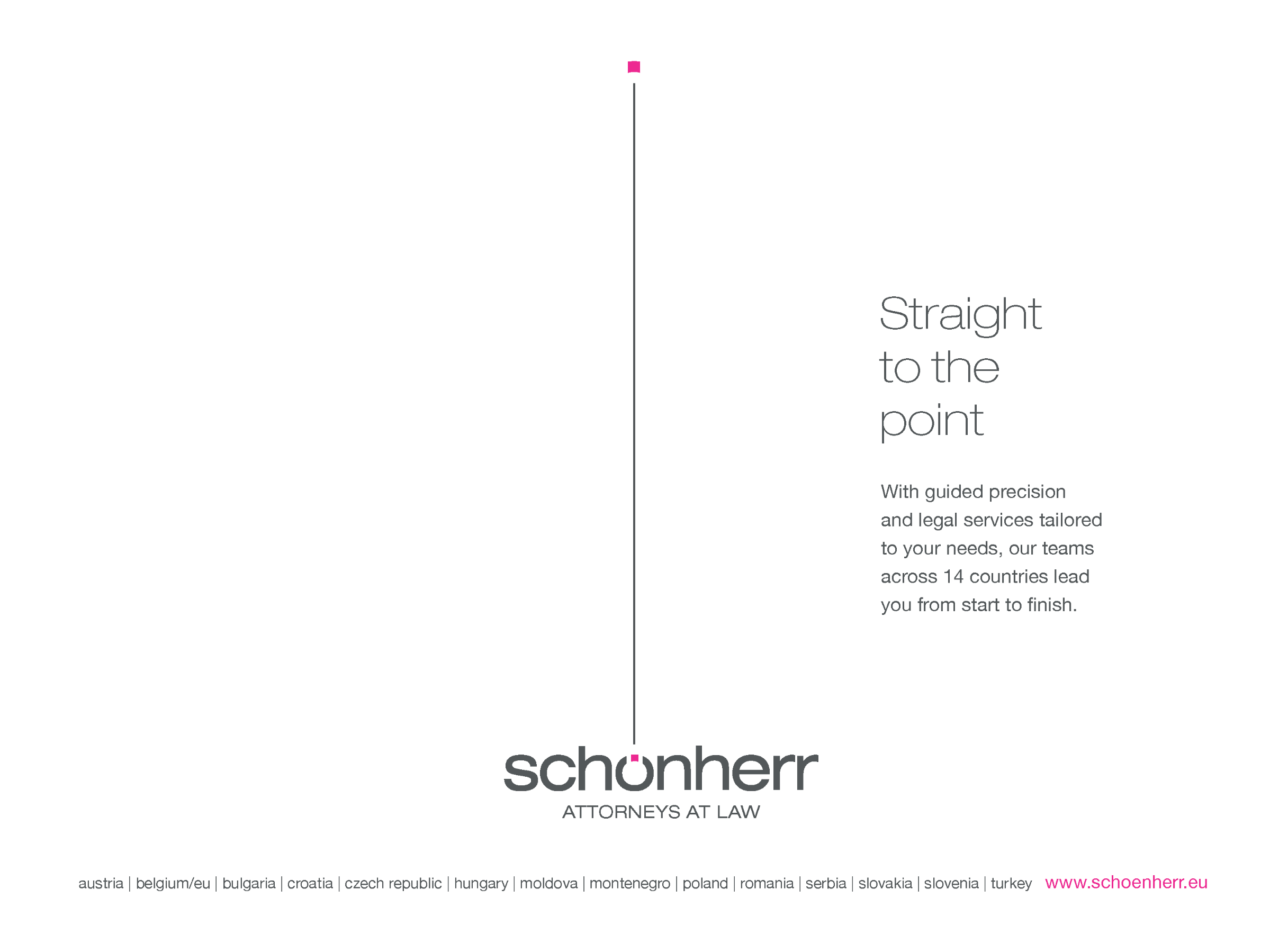